Calculation of sawtooth effect
H. Geng
CEPC AP group meeting
2016.11.25
Contents
Sawtooth with FFS
Summary
Sawtooth in FFS
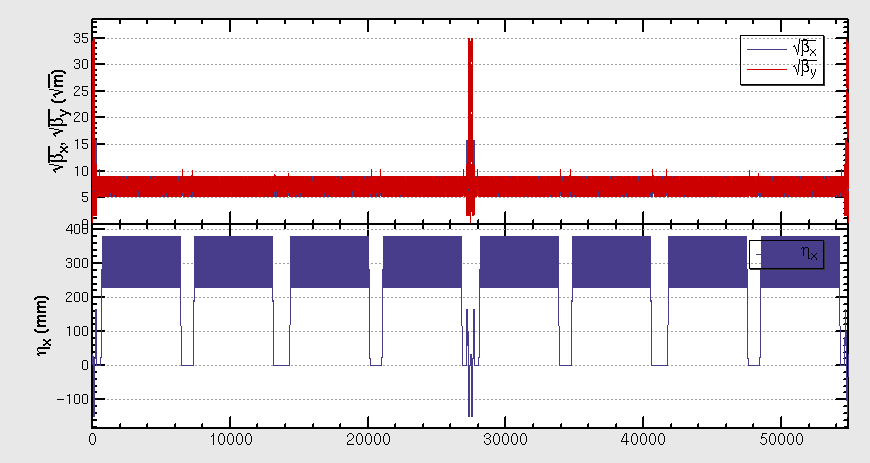 算出对撞区每一块B铁的同步辐射能量损失，然后对相应的元件进行能量强度修正
Sawtooth with FFS
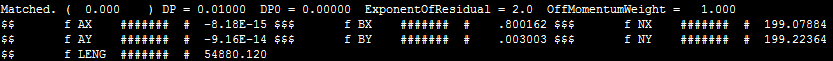 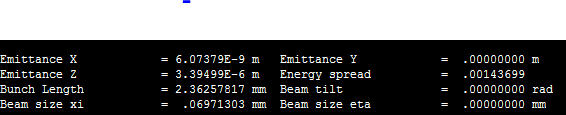 DE=3.0GeV
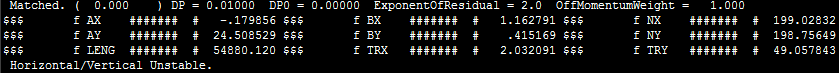 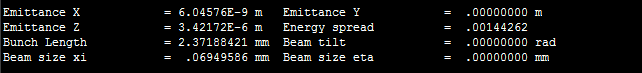 Closed orbit with DE=3GeV
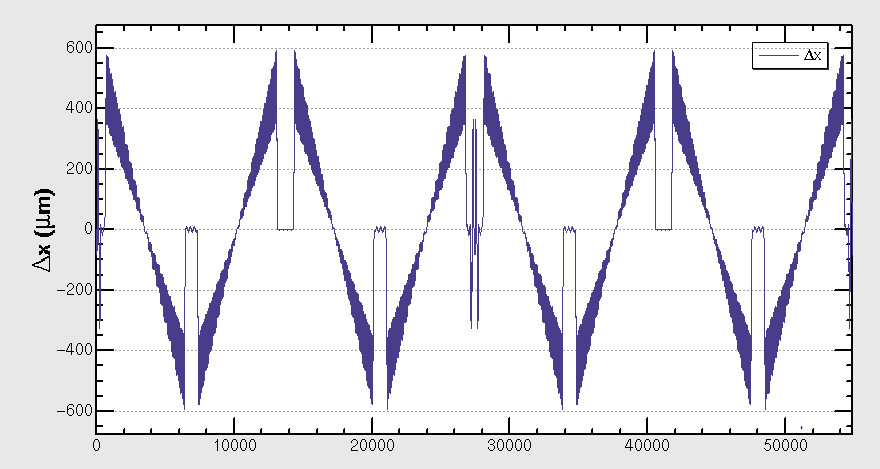 dispersion
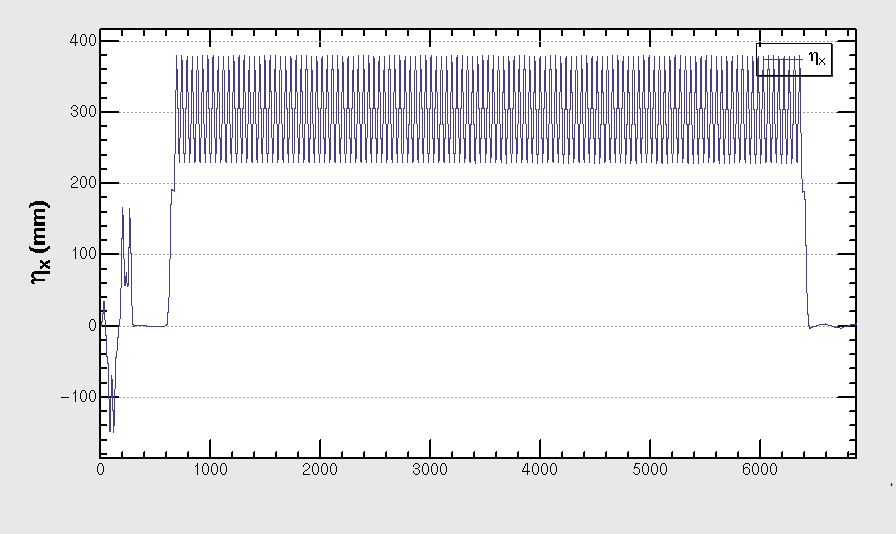 Beta function
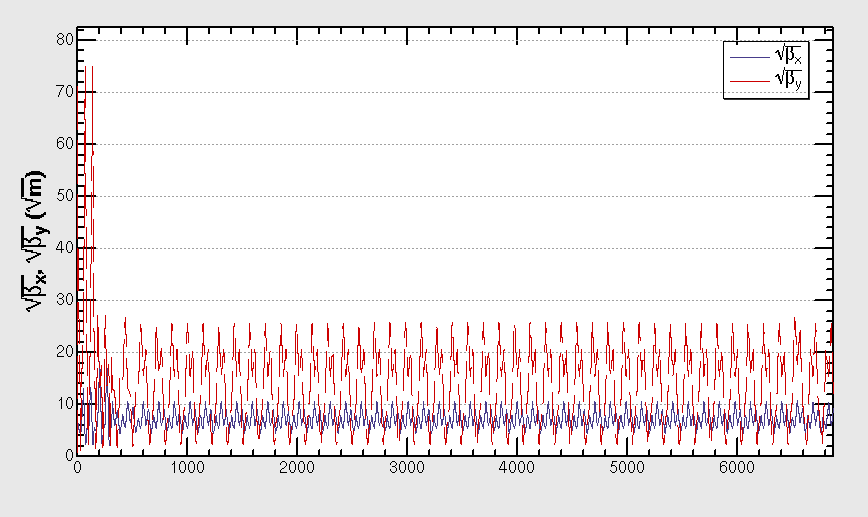 ONLY with SR in FFS
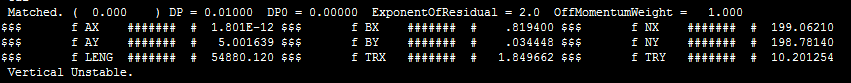 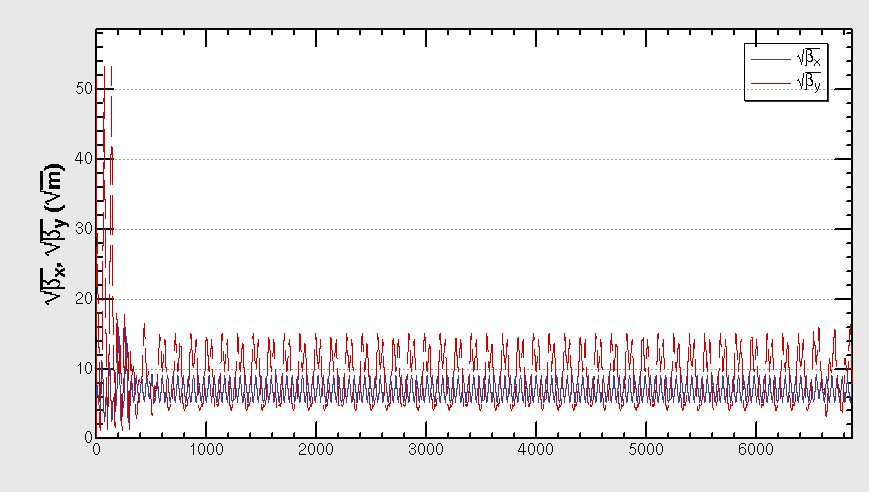 Summary
Sawtooth effect in FFS makes the lattice unstable
Need to be corrected
Work on-going…